令和６年度　　瑞江第三中学校

学校説明会

　　本日はご来校いただき
　　　　　　　　　有難うございます。
・開校５２年目になります。

・高度経済成長後の都市化に伴い、
　瑞江二中や篠崎中から分かれて
　開校しました。

・地域の皆さんに、大切にされている
　学校です。

・校舎・校庭が新しくなりました。
学校は、どんな場所でしょうか？
将来、自分らしい
幸せな人生を送れるように、
友達と「学び合い」ながら、
人生の基礎作りをする場所
その子らしく育つ学校～「多様性」と「一体感」～
瑞三学びプロジェクト
～学び上手になろう～
安心して生活できる学級づくり
～集団生活のルールと温かい人間関係～
生活習慣づくり(生活改善週間)
～SNSを正しく使う～
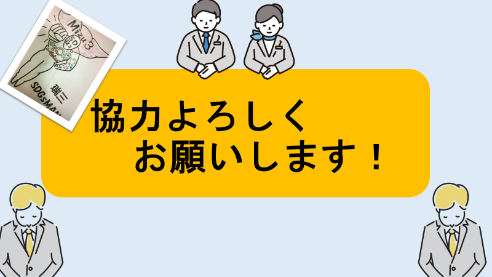 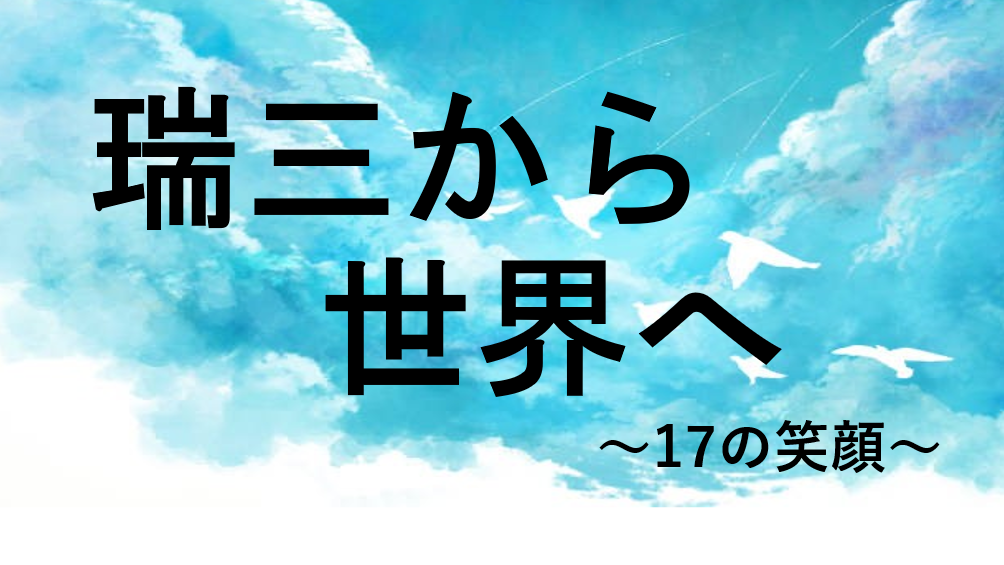 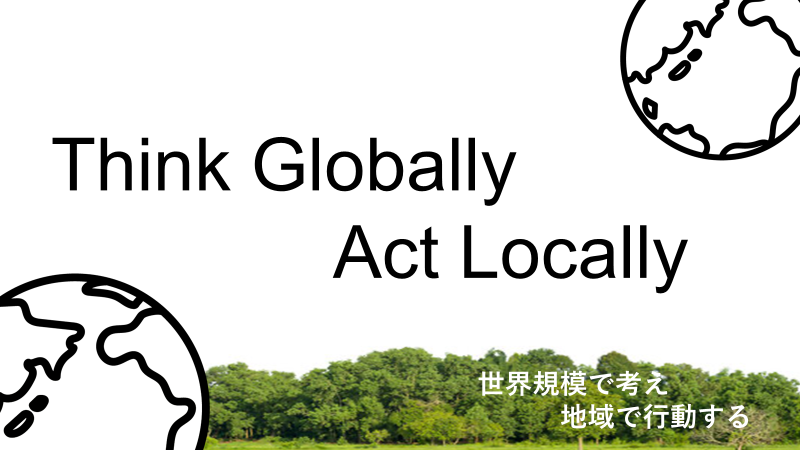 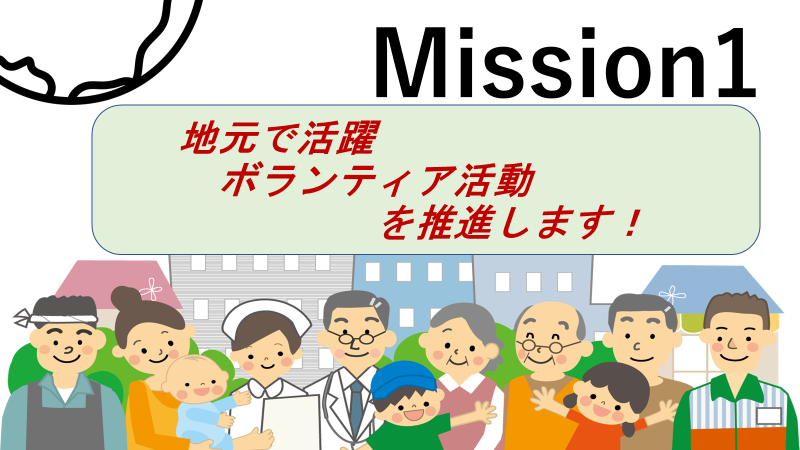 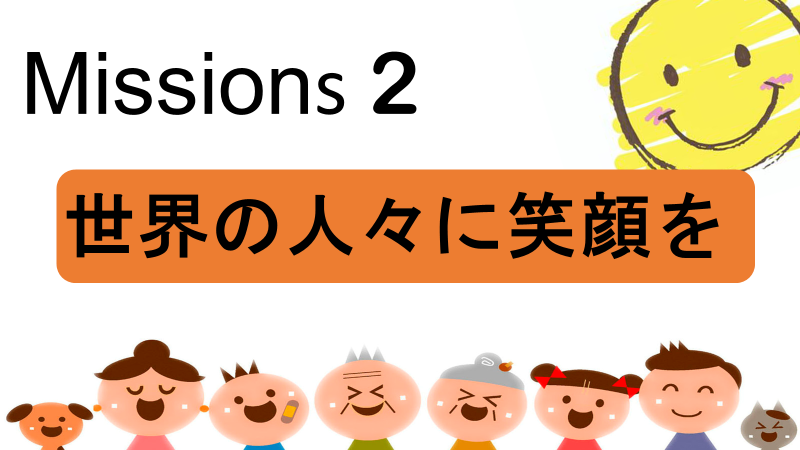 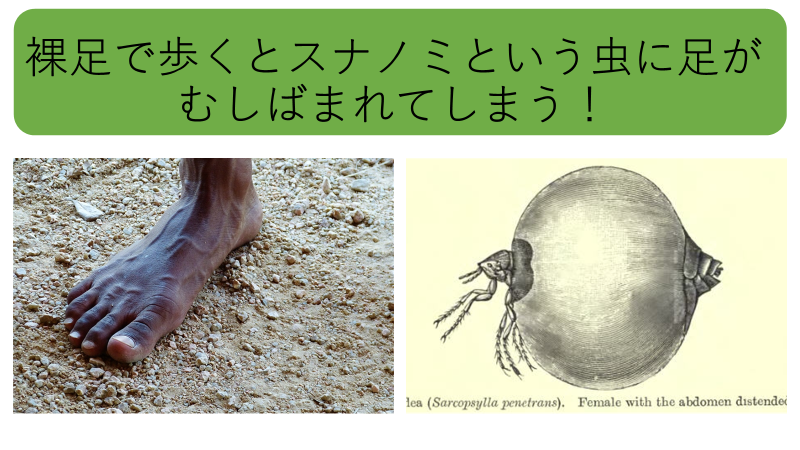 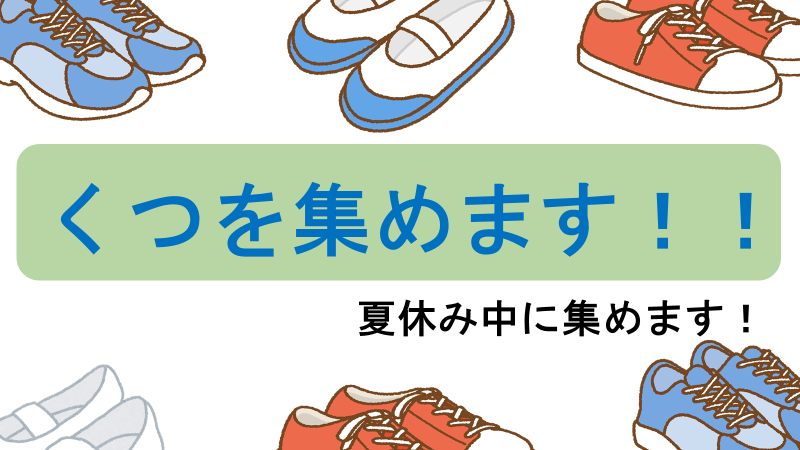 フィリピンミンダナオ島の孤児院へ寄付
現地の人たちとオンライン交流
ご入学を心より

お待ちしています